Scientist who joined IRISA
2019
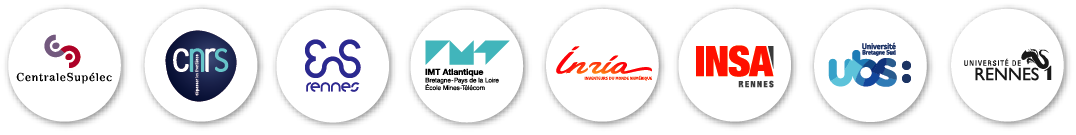 Lilian BESSON - AGPR – ENS  de Rennes - N° 5 « Signaux et images numériques, robotique » (DSIR) - PANAMA
Brève bio
Scolarité : 2011 – 2016 élève normalien à l’ENS de Paris-Saclay (ex. Cachan)
Licences (L3) maths & info, M1 maths & info 2011-2013 ;
Agrégation de mathématiques (option informatique) en 2014 ;
Césure d’un an pour enseigner et participer à la création de l’école Mahindra Ecole Centrale à Hyderabad en Inde (partenariat avec l’École Centrale de Paris) en 2014-2015 (~250h de CM, TD et TP au niveau ~+1 post bac) ;
Master « Mathématiques Vision Apprentissage » en 2015-2016 ;
Stages de recherche : CMLA à Cachan en 2012, UCL à Londres en 2013, EPFL à Lausanne en 2016.
(plus de détails sur https://perso.crans.org/besson/me/)
1
Lilian BESSON - AGPR – ENS  de Rennes - N° 5 « Signaux et images numériques, robotique » (DSIR) - PANAMA
Brève bio
Sept 2016 – août 2019 : doctorant, équipe SCEE à CentraleSupélec et IETR, Rennes, et équipe SequeL à Inria, Lille
Encadré par Pr. Christophe Moy (IETR) et Dr Émilie Kaufmann (CNRS) ;
Thèse « Algorithmes de bandits multi-joueurs pour les réseaux de l’Internet des Objets », soutenue le 20 novembre 2019 ;
Thèmes : télécommunications, réseaux sans fils décentralisés, apprentissage par renforcement, statistique (informatique et maths).
Publications :
6 conférences internationales (dont 1 best paper award) ;
3+1 publications ou présentations en conférences nationales ;
3 soumissions en cours (journaux + conférence) ;
1 bibliothèque logiciel open-source (en Python, publiée sur https://SMPyBandits.GitHub.io/).
1
Lilian BESSON - AGPR – ENS  de Rennes - N° 5 « Signaux et images numériques, robotique » (DSIR) - PANAMA
Brève bio
Depuis sept 2019 : AGPR au département Informatique de l'ENS de Rennes
Enseignements :
CM d’introduction à l’algorithmique en L3 (ALGO1), 20h sept – déc 2019 ;
TD d’algorithmique avancée en L3 (ALGO2), 20h janv – avril 2020 ;
TP, oraux blancs, leçons, TD pour les agrégatifs, 60h sept 2019 – juin 2020.
Responsabilités :
Responsable de la préparation à l’agrég’ de maths option info (11 élèves) ;
Organisation des séminaires bi-mensuels du DIT : 12 intervenants par an ;
Visite de laboratoire : au LABRI à Bordeaux (janvier 2020) ;
Supervision et gestion des stages des élèves de L3.
<numéro>
Lilian BESSON - AGPR – ENS  de Rennes - N° 5 « Signaux et images numériques, robotique » (DSIR) - PANAMA
Projet scientifique : à l’IRISA de décembre 2019 à août 2022
1) Fin de mes projets de thèse :
Avec Émilie Kaufmann : encore du travail mathématiques sur un article refusé en 2018 («doubling tricks for MAB…») ;
Avec É. K. et J. S. (thèse à LeLivreScolaire.fr) et O-A. M. (Inria Lille) : maths et simulations pour terminer un article sur les bandits non stationnaires (→ soumission JMLR 2020 ?)
Seul : des idées de travaux pour étudier des perspectives ouvertes par ma thèse
Bandits multi-joueurs non-stationnaires ;
Affiner nos contributions sur les bandits non-stationnaires : ajouter la localisation en plus de la détection des points de changements ;
Encore du développement sur ma librairie SMPyBandits → peut-être avec un-e stagiaire ?
<numéro>
Lilian BESSON - AGPR – ENS  de Rennes - N° 5 « Signaux et images numériques, robotique » (DSIR) - PANAMA
Projet scientifique : à l’IRISA de décembre 2019 jusqu’à août 2022
2) Nouveaux projets
Au sein de l’équipe-projet PANAMA : avec Jérémy Cohen :
Méthodes de décomposition tensorielles et matricielles appliquées et étudiées dans un cadre séquentiel ;
Comment gérer des non-stationnarités de différents types : adaptation passive ou active ?
Collaboration avec Romaric Gaudel et Élisa Fromond (équipe-projet LACODAM),pour aider Camille-Sovanneary Gauthier actuellement en thèse à Louis Vitton (2019-2022)
Comment adapter les systèmes de recommandation de produits (boutique en ligne Louis Vitton) construits à base d’algorithmes de bandits pour les rendre robuste face à plusieurs types de non-stationnarité (abruptes, saisonnières, continues…).
<numéro>